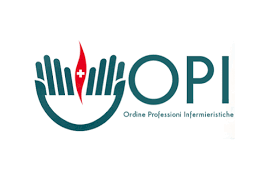 SHOCK SETTICO
semeiotica, assistenza
Danese Carlotta - Coordinate Dh Multidisciplinare e pneumologia interventistica Ravenna
Manca Francesca - Infermiere Medicina D’urgenza Ravenna
Si intende una disfunzione multiorgano su base ipossica causata da insufficienza micro e macro circolatoria acuta secondaria a sepsi severa.
La sepsi o setticemia è una sindrome clinica caratterizzata da una risposta Infiammatoria sistemica, messa in atto dall'organismo in seguito al passaggio nel sangue di microrganismi patogeni .
Se manca la componente flogistica ( ovvero infiammatoria) non si parla più di sepsi, ma di "semplice" batteriemia (presenza di batteri nel sangue dimostrata da almeno un'emocoltura positiva).
La sepsi è una condizione potenzialmente molto grave, che passa attraverso stadi di gravità crescente e come tale necessita di un immediato trattamento.
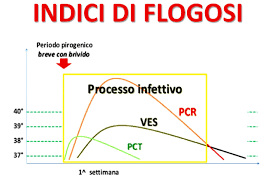 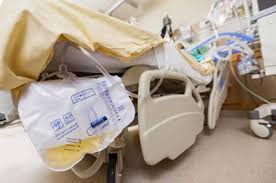 SEGNI E SINTOMI
ASSISTENZA : A
La risposta verbale del paziente permette a valutare la pervietà delle vie aeree e lo stato di coscienza e/o di eventuale confusione/ agitazione psicomotoria che in caso di shock grave sono presenti e segno di gravità della situazione.

Il paziente in letargia o stato comatoso, avrà bisogno di un presidio per mantenere pervie le vie aeree ( rinofaringea, guedel…)

→ ANAMNESI ( storia di infezioni, febbre, cateterismi, interventi chirurgici, immunocompromissione, diabete, politrauma, assunzione droghe ev… )
ASSISTENZA : B
Controllo attività respiratoria cercando di mantenere una Spo2 >93% se necessario 02 tp come prescrizione medica con presidio adatto, 

monitoraggio paziente SPO2, 

eventuale prelievo arterioso per conoscere pH, basi, lattati, pa02.
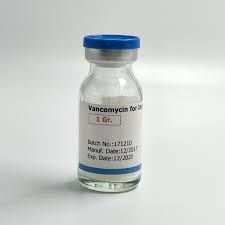 ASSISTENZA : C
monitoraggio FC e PA se possibile in continuo ( con catetere arterioso), altrimenti ogni 5-15 min a seconda delle condizioni del paziente, reperire due accessi venosi di grosso calibro ( 14, 16 G) per infusione cristalloidi/ COLLOIDI ,

EVENTUALE somministrazione ANTIBIOTICI ( SECONDO PRESCRIZIONE MEDICA, MA IN ASSOLUTA IMMEDIATEZZA, AI DOSAGGI MASSIMI POSSIBILI) ,

EVENTUALE somministrazione VASOPRESSORI ( ADRENALINA, NORADRENALINA, DOPAMINA) ,

EVENTUALE somministrazione CORTISONICI. 

N.B. prima della somministrazione di antibiotici ev verificare anamnesi per eventuali allergie a farmaci del pz.
ASSISTENZA
Quando le funzioni vitali saranno stabili:
asciugare il paziente, se bagnato, cambiare il letto, 
se iperpiretico somministrare secondo indicazione medica paracetamolo ev, utilizzare anche mezzi meccanici per raffreddarlo come ghiaccio( non direttamente sulla cute), o gel a base alcolica,
se paziente freddo coprirlo, 
prepararsi per eseguire eventuali emocolture/urinocolture in base ad indicazione medica ( andrebbero eseguite nel picco febbrile, prima della somministrazione di farmaci) , verificare l’eventuale positività o negatività di esami già eseguiti.